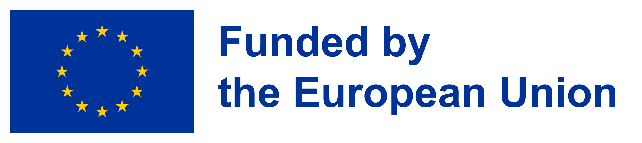 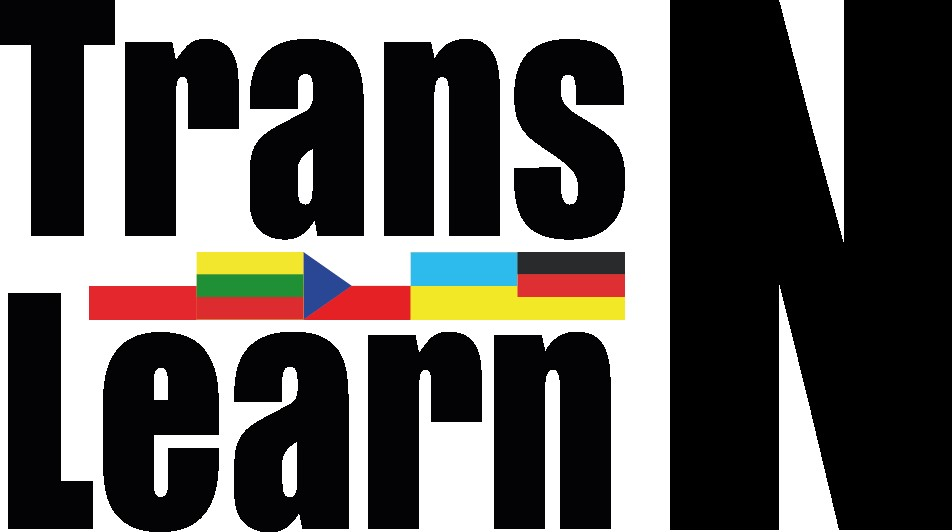 2
3
4